- Période 5 - 
Avril à juillet 2021
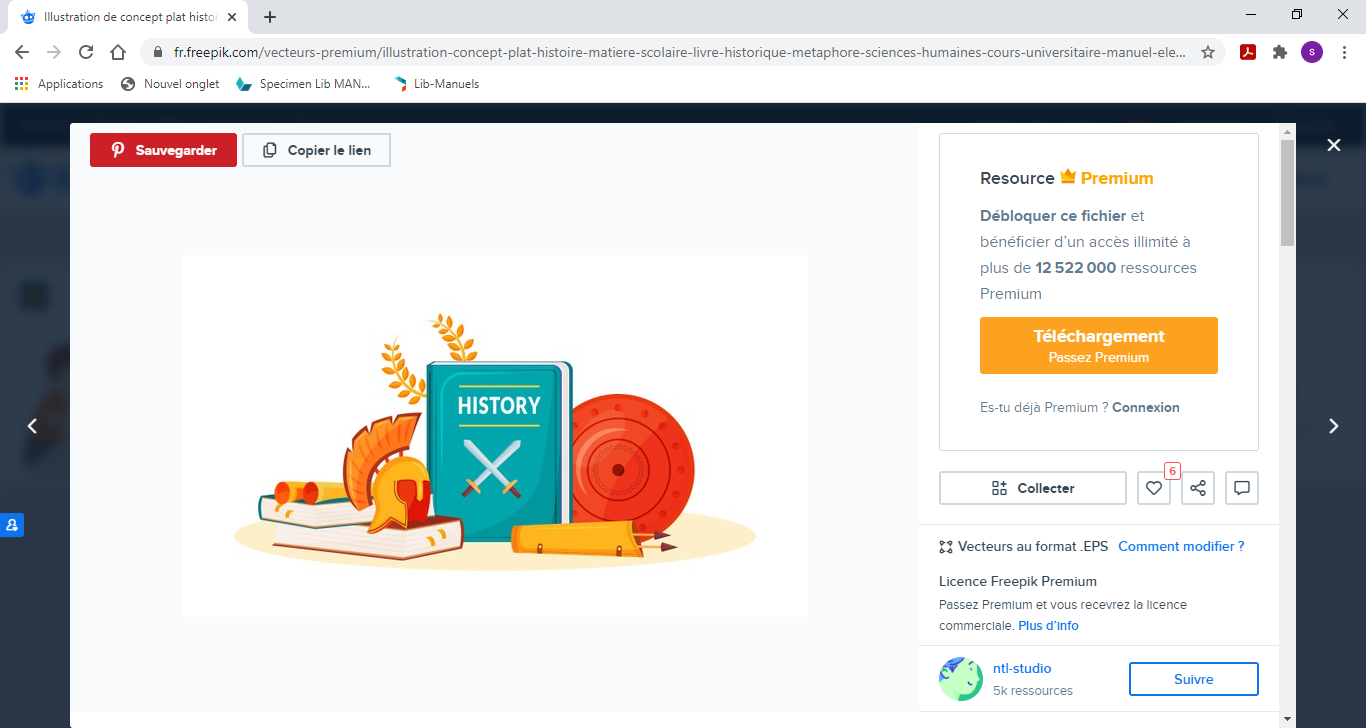 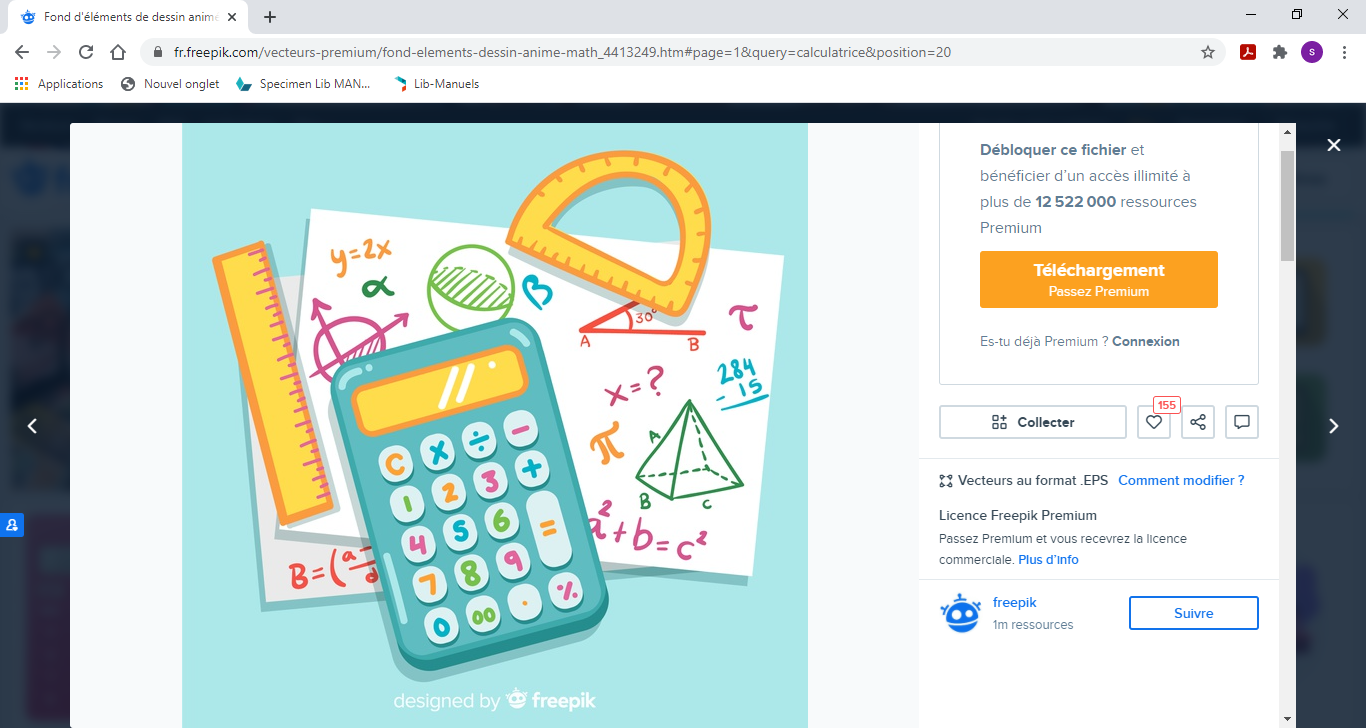 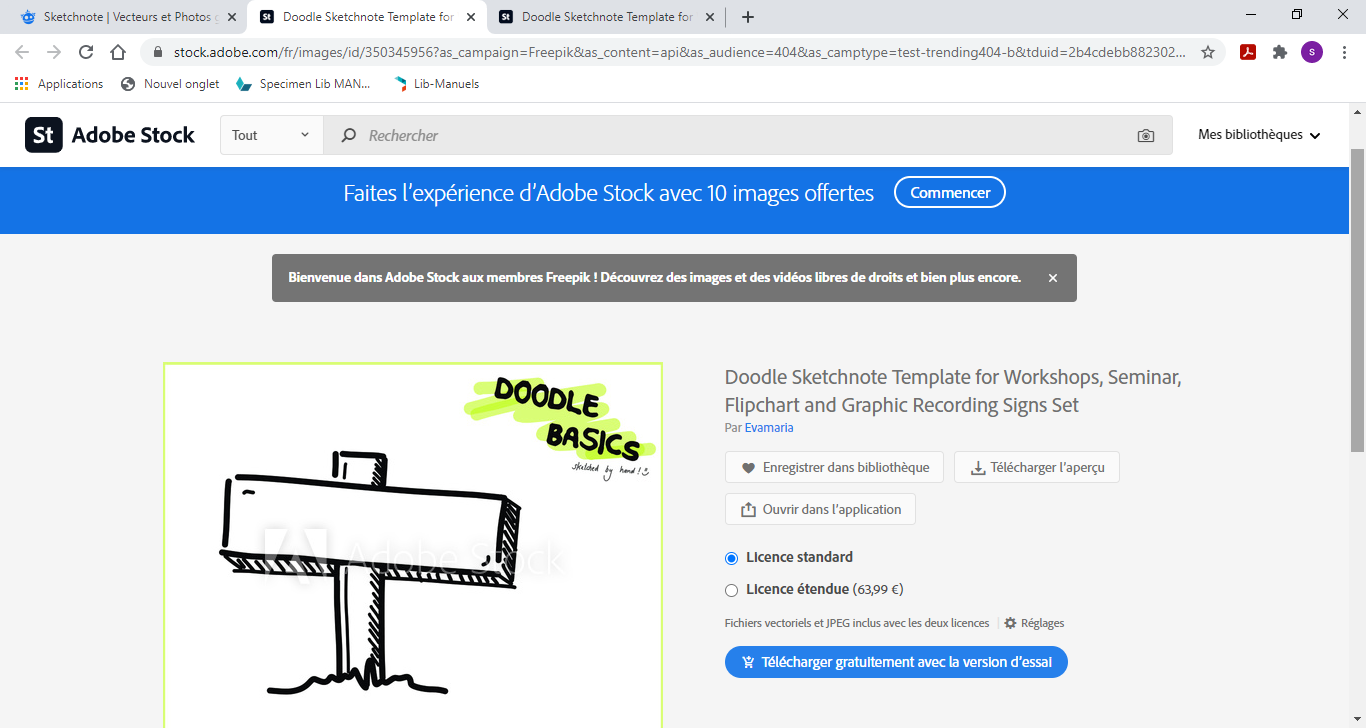 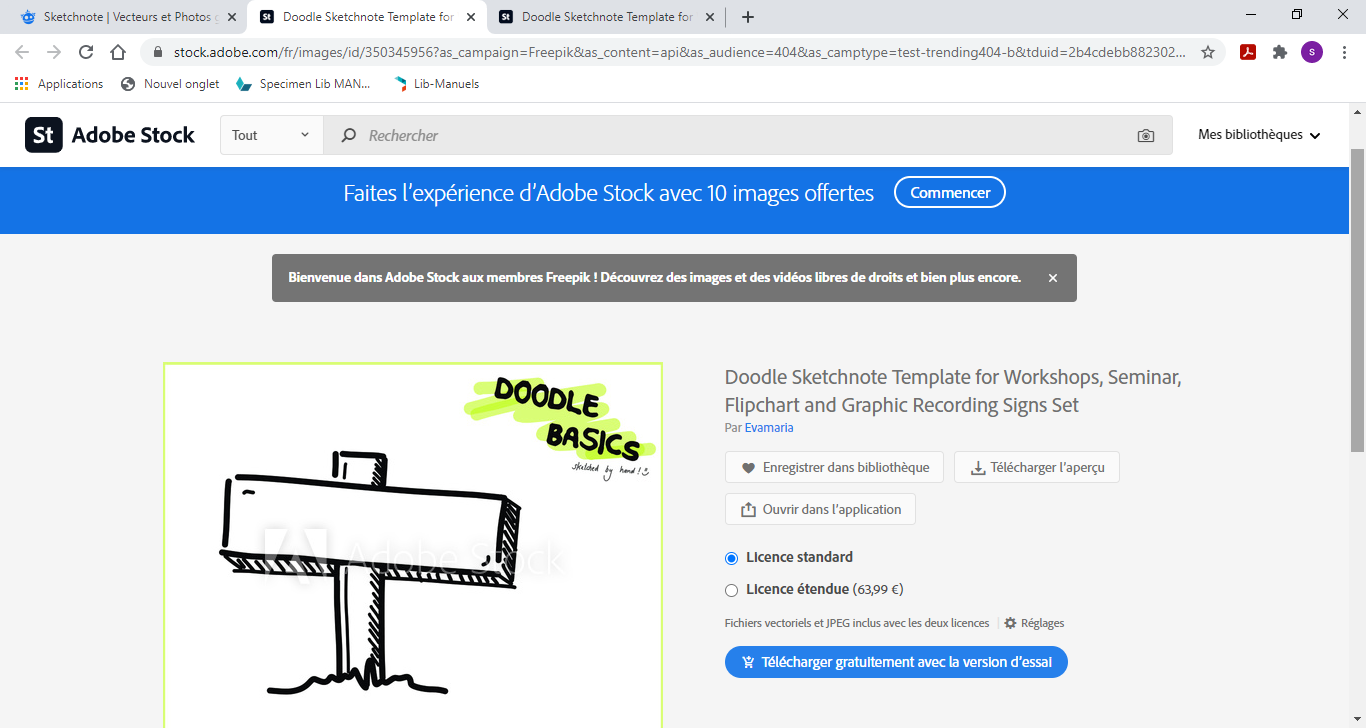 Semaine 1
Semaine 2
- Dictée caviardée : « un tueur à ma porte»
- Dictée 11 : la vague (découverte/leçon/dictée flash n°1)
- Conjugaison : Le passé composé avec être et avoir (révisions)
- Grammaire : évaluation : Le Complément d’objet
- Lecture  : le roi foudroyé (correction) +
L’incroyable destin de T. Pesquet chap.1 + questions
- Poésie : Demain dès l’aube
- Maths : Les fractions décimales : ex. 1p.137
- Géométrie : Le cercle (découverte + leçon)
- Histoire : Chap.9 à reprendre
- Anglais : évaluation Hobbies
- Dictée 11 : la vague dictée flash n°2 / dictée bilan / correction dictée
- Conjugaison : Le passé composé avec être : REG S1/S2 + dés de conjugaison + leçon (ex. n°1 CDS)
- Maths : Passage fractions décimales aux nbes décimaux (histoire d’un juge MHM) + leçon
- Géométrie : Le cercle : ex. d’entrainement 
- Histoire : évaluation Chap.8 & Chap.9 
- Anglais :  At home Séance n°1
- Lecture : L’incroyable destin de T. Pesquet chap.2&3 + questions
- Rédaction : Mission écriture : A nous l’espace
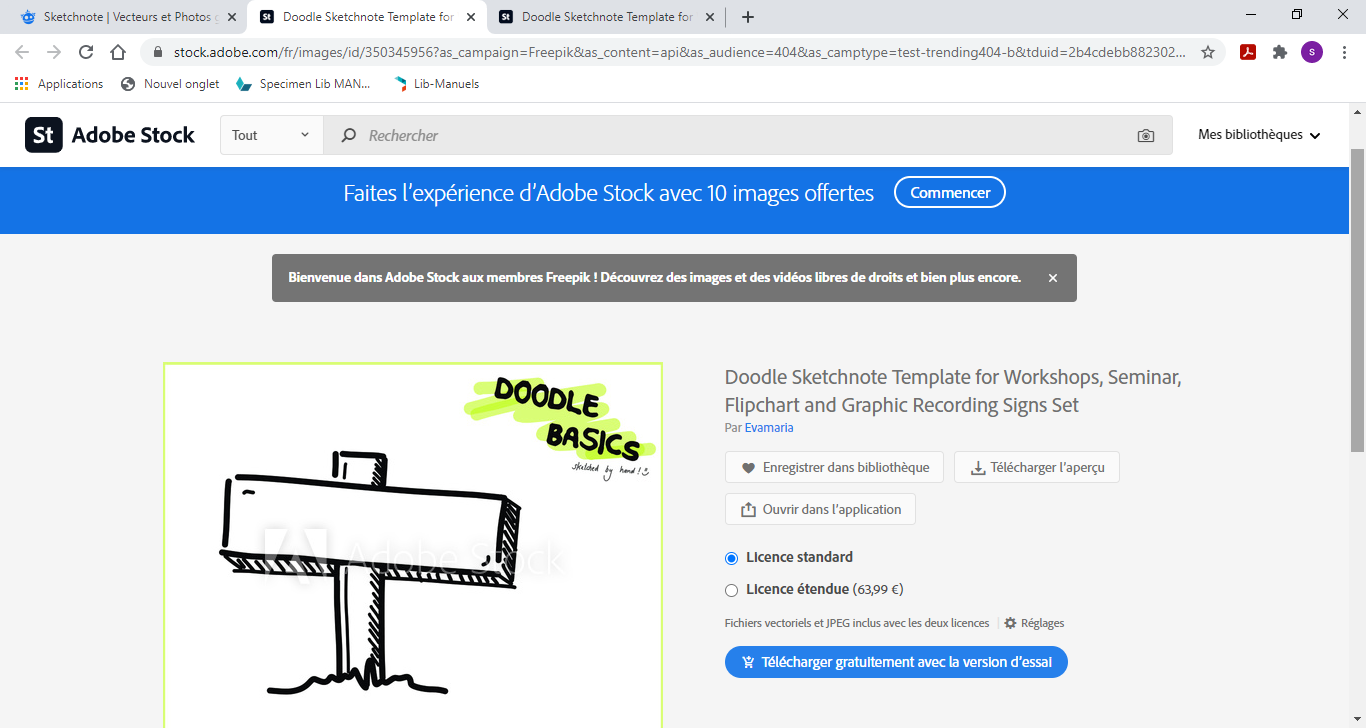 Semaine 4
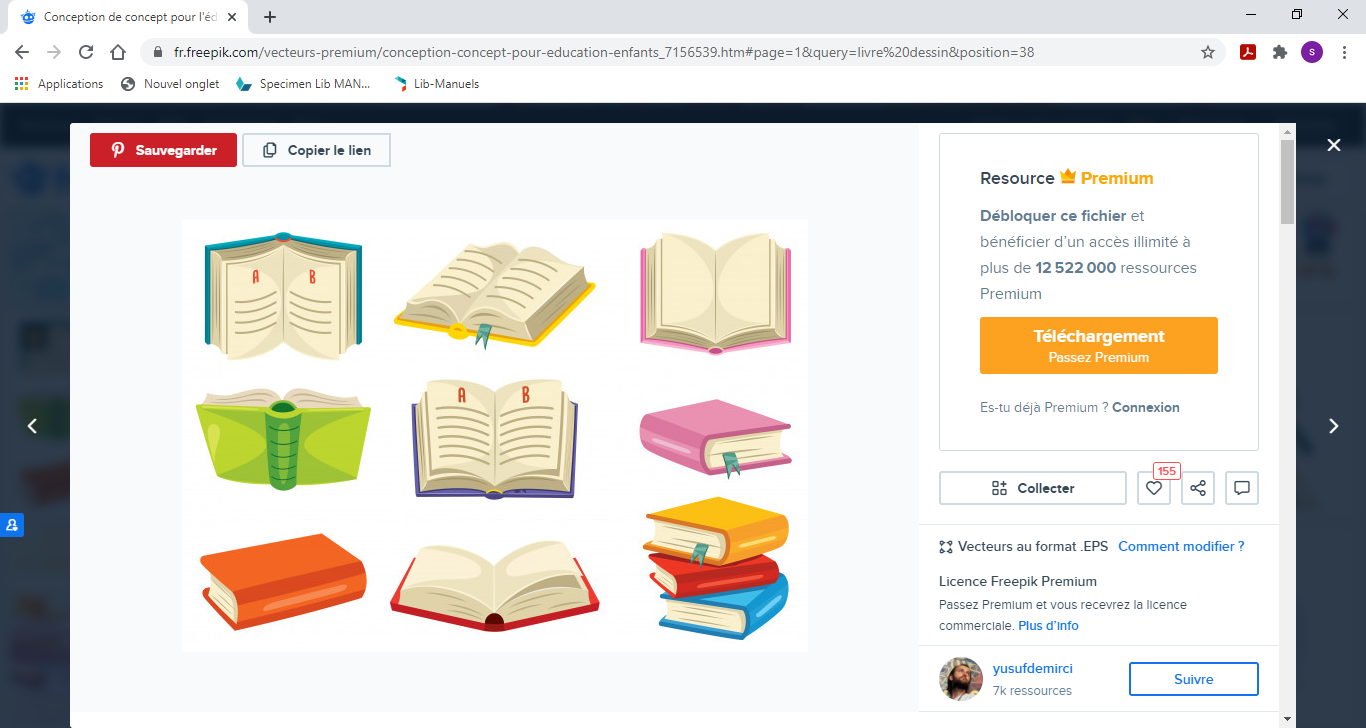 - Dictée caviardée : « l’incroyable destin de T. Pesquet» 
- Conjugaison  : évaluation Le passé composé avec être  et avoir
-  Grammaire : l’attribut du sujet S1 &S2 (M.Paul)
- Maths : Les nombres décimaux : lecture des nombres, utilisation du tableau de numération
 Géométrie : évaluation  : Le cercle 
 Anglais : At home Séance n°3
Lecture : lecture documentaire sur le système solaire (Padlet Mission Alpha) + questions
Géographie : Communiquer d’un bout à l’autre de la planète : internet
Rédaction : Mission écriture : A nous l’espace
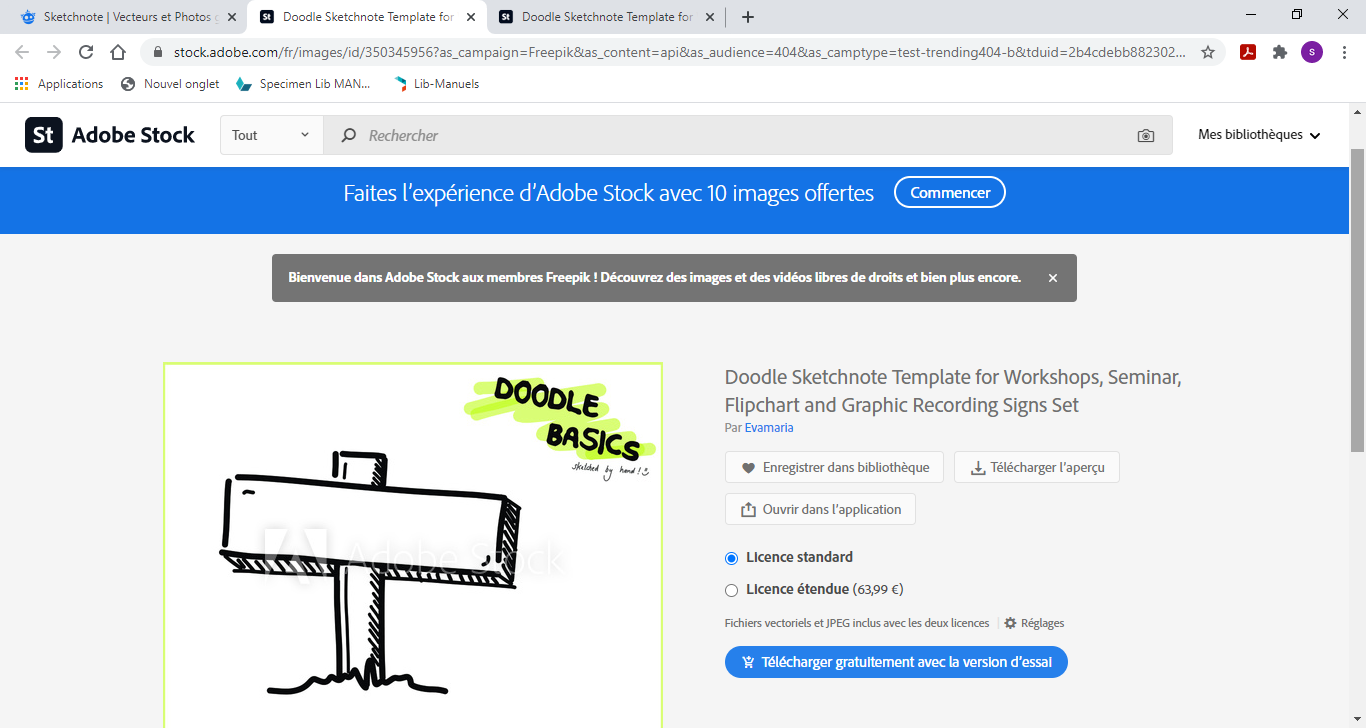 Semaine 3
- Dictée caviardée : « l’incroyable destin de T. Pesquet»
Semaine ATELIERS
- Conjugaison  : Le passé composé avec être  : exercices d’entrainement (REG n°3/4 CDJ + n°2CDS)
- Conjugaison  : Le passé composé avec être et avoir : le jeu des minions
- Maths : Les fractions décimales et nbes décimaux : jeux de manipulation (jeu du juge « Aliaslili », cartachari, jeu de loto « Mallory »
 Géométrie : Le cercle : ex. d’entrainement

 Rédaction : fiche REG ex. n°5 sur le passé composé avec être
 Anglais : At home Séance n°2
Lecture : L’incroyable destin de T. Pesquet chap.4&5 + questions
Géographie : Communiquer d’un bout à l’autre de la planète : internet
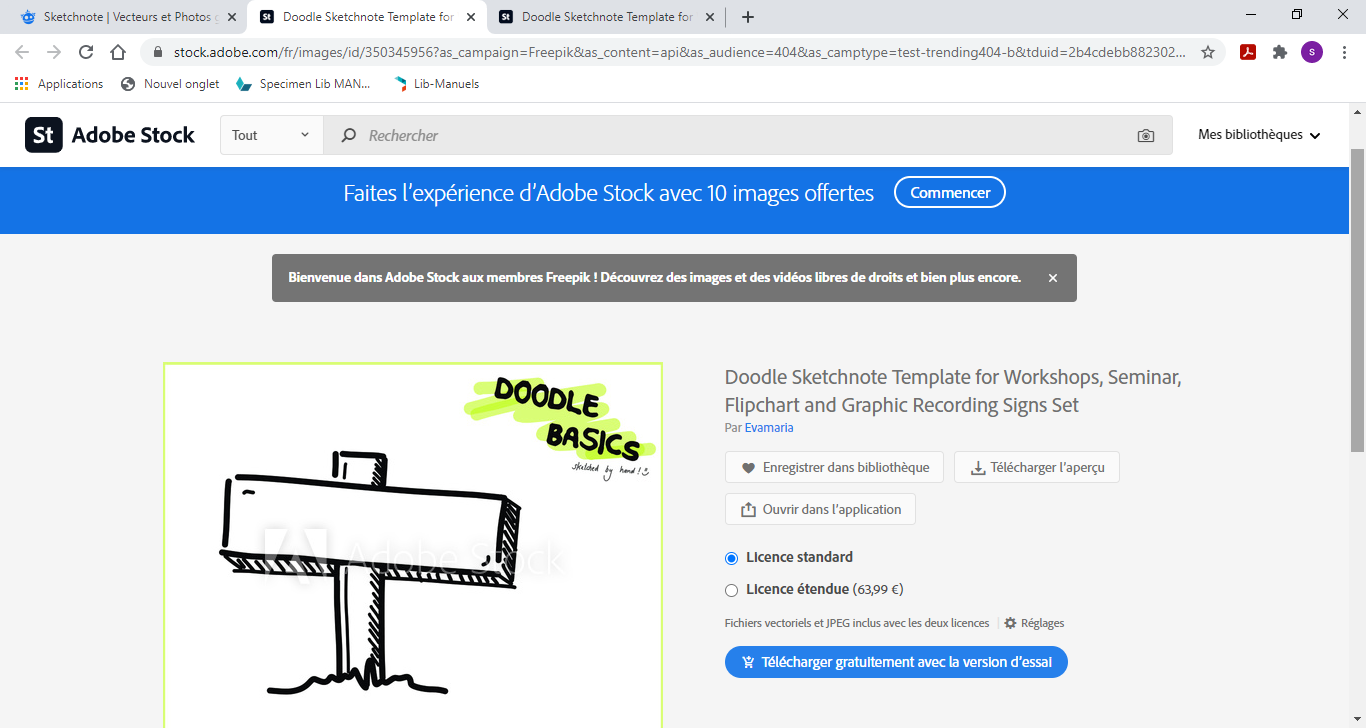 Semaine 5
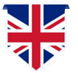 Dictée 12 : la légende arthurienne  
(découverte/leçon/dictée flash n°1) 
-  Conjugaison : Le futur : leçon explicite Mallory S1
-  Grammaire : l’attribut du sujet S3 (M.Paul)
- Maths : Addition et soustraction des nombres décimaux : leçon explicite Mallory (découverte/leçon)
 Anglais : La table et les aliments Séance n°1
Lecture :  
Géographie : Communiquer d’un bout à l’autre de la planète : internet
Rédaction : Mission écriture : A nous l’espace
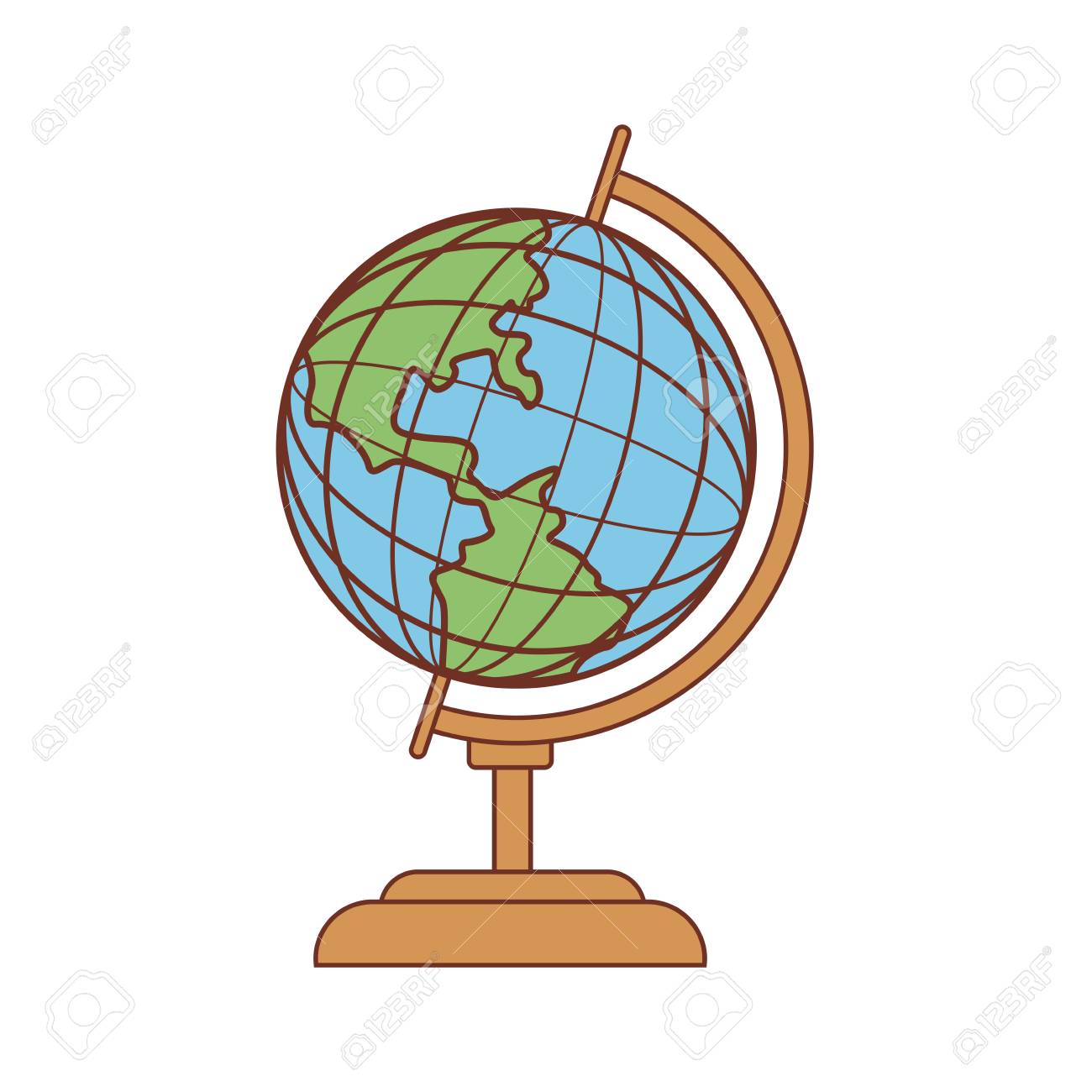 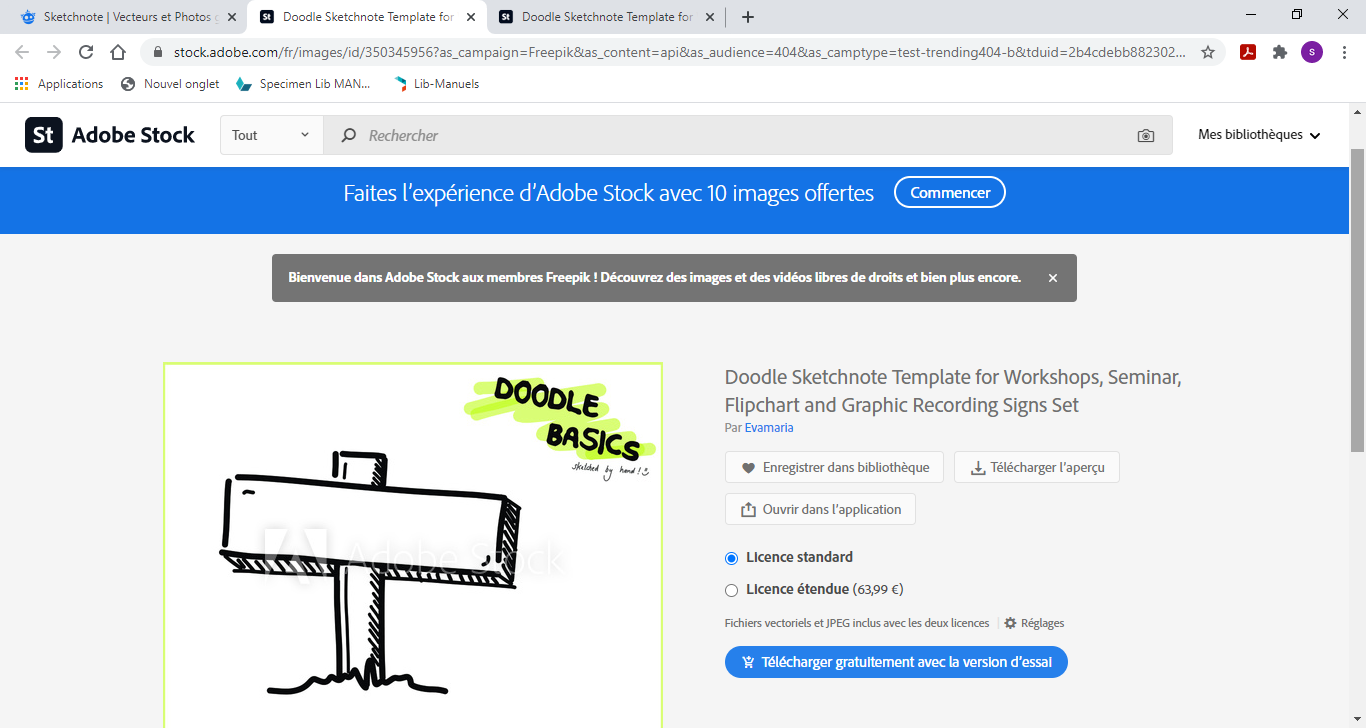 Semaine 6
Lecture :  
Histoire :  le temps des rois (introduction)
Rédaction : Mission écriture : A nous l’espace
Dictée 12 : la légende arthurienne  (dictée flash n°2 / dictée bilan / correction) 
Semaine ATELIERS

-  Conjugaison : Le futur : exercices d’entrainement REG
-  Grammaire : l’attribut du sujet S4 (M.Paul)
- Maths : jeu D6Mo Fracto (Mallory) 
- Calcul : Addition et soustraction des nombres décimaux : cartes autocorrectives
- Anglais : La table et les aliments Séance n°2
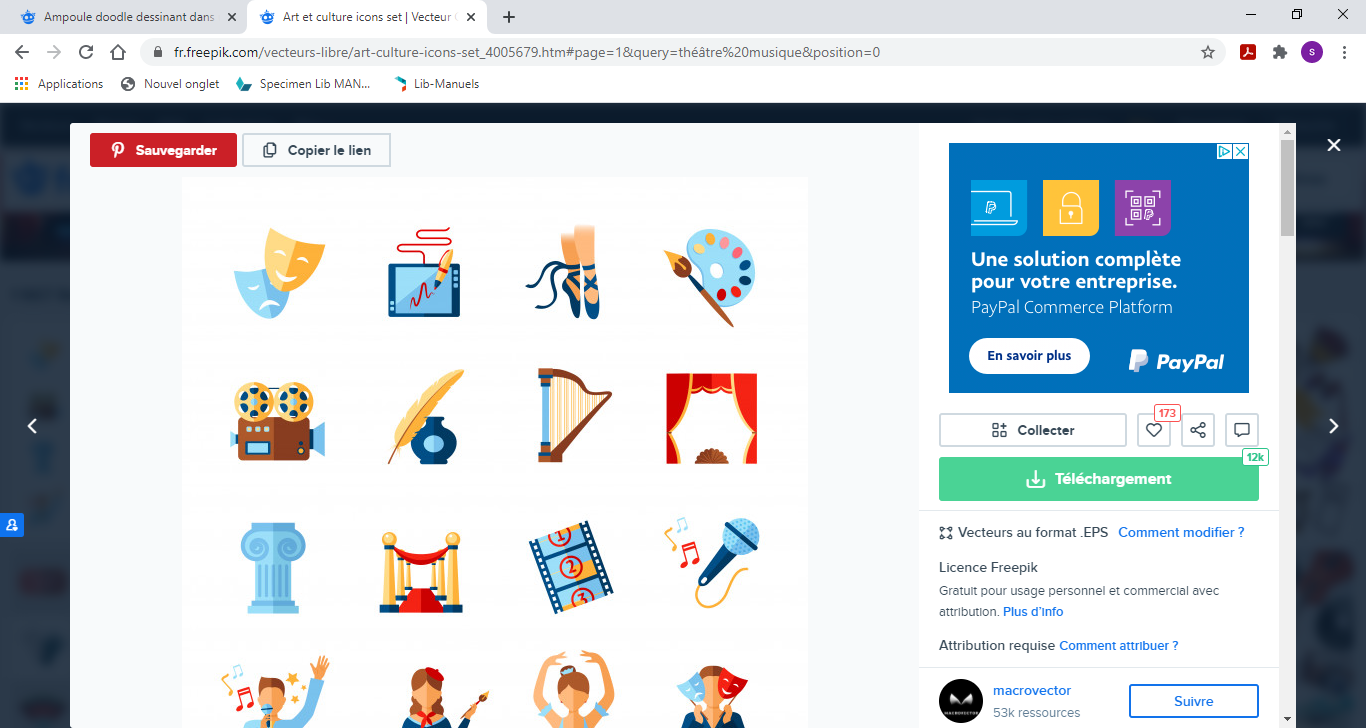